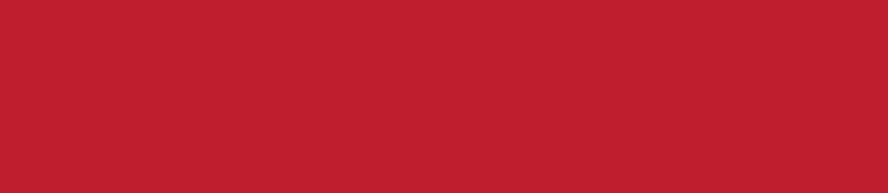 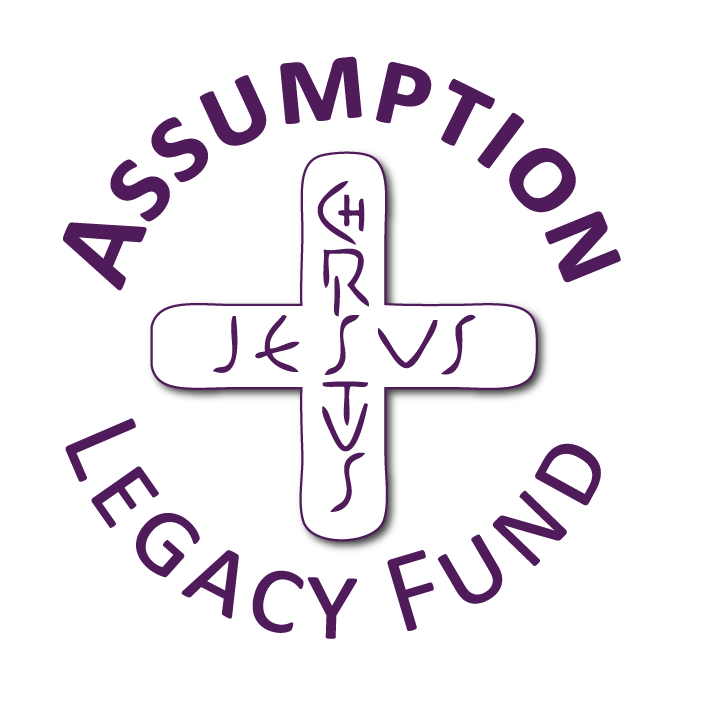 Solidarity and Peace
UKS2
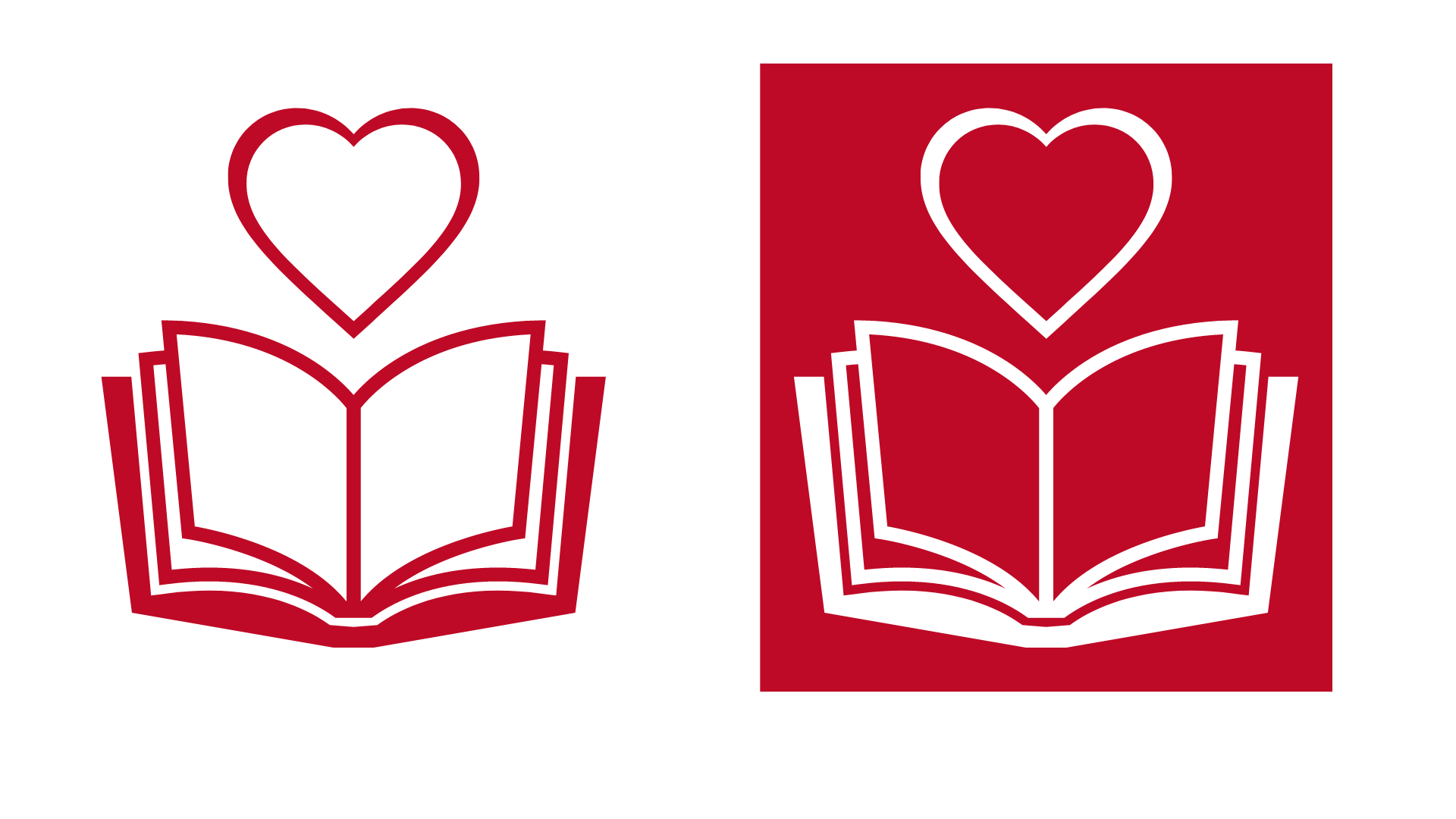 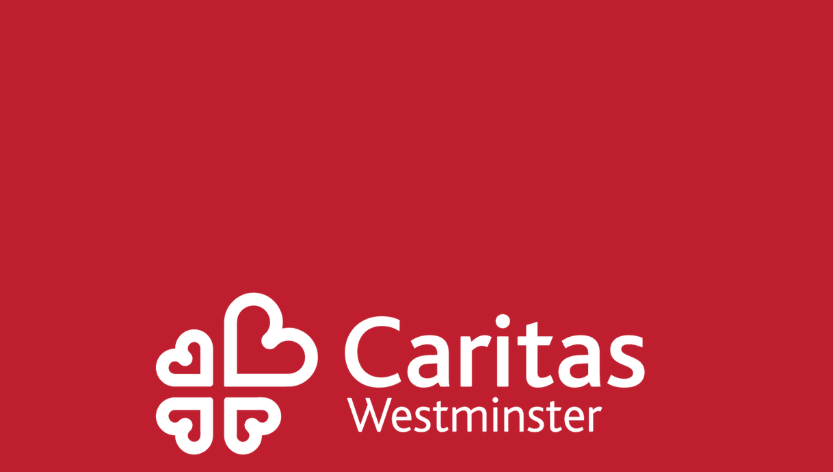 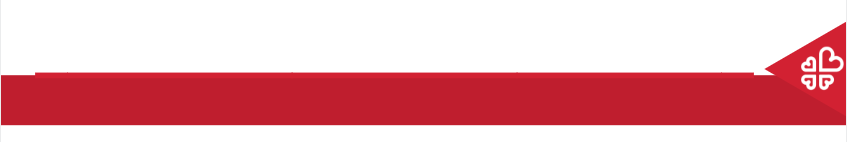 Starter
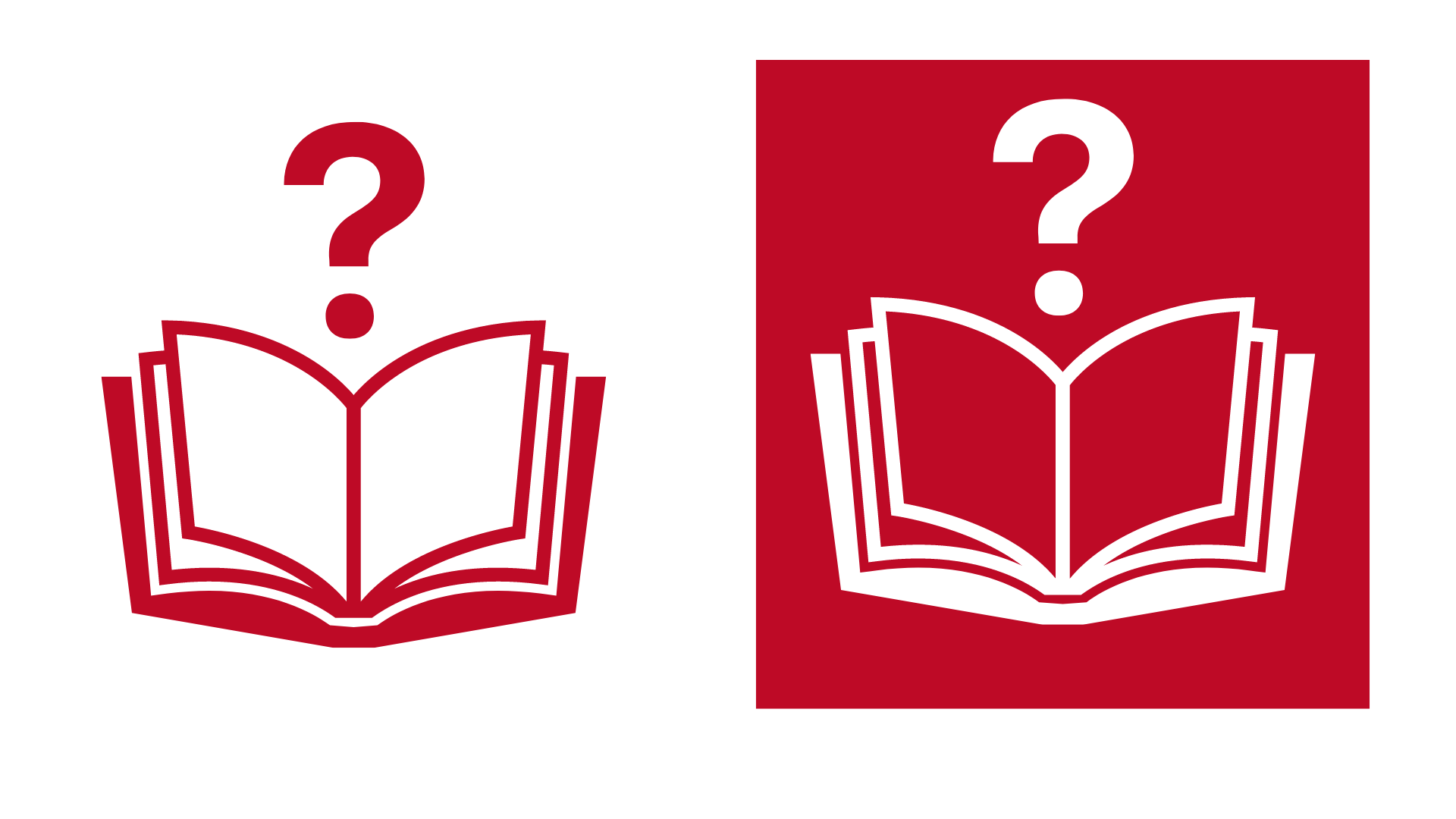 Talk Partners:

What do you think of when you hear the word ‘peace’?
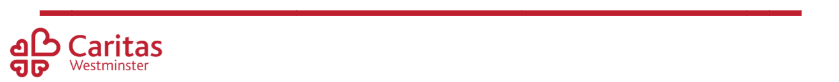 [Speaker Notes: Talk partners for 3 minutes
Gather responses]
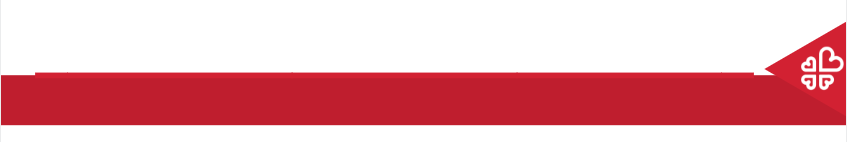 Starter
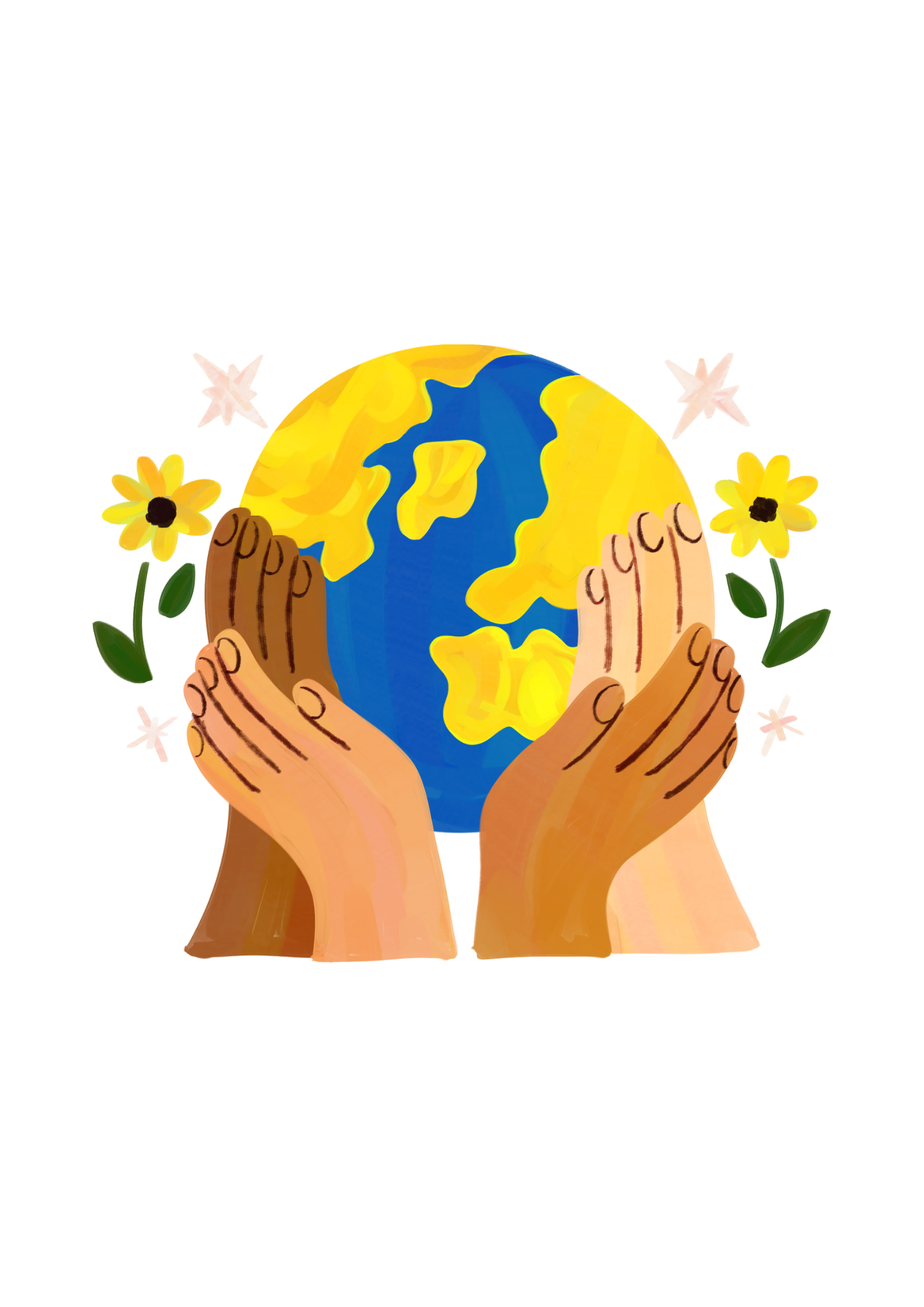 Peace is more than just ‘no war’.
Peace can mean a lot of things.
How else could you define the word ‘peace’?
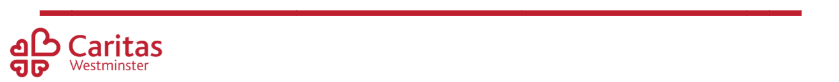 [Speaker Notes: Talk partners for 3 minutes
Gather responses]
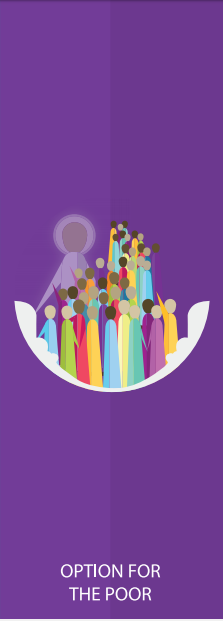 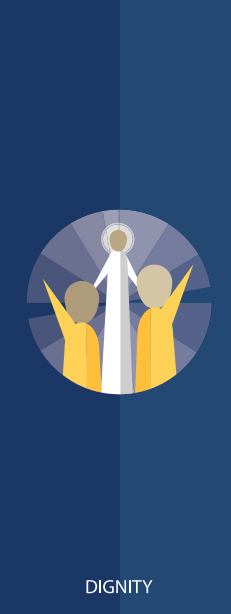 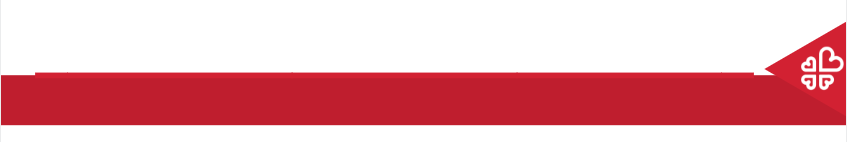 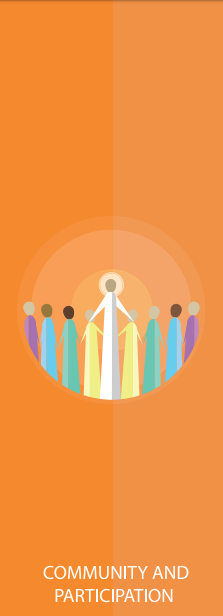 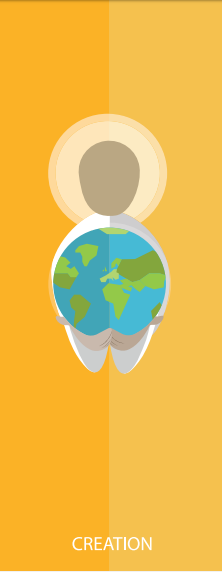 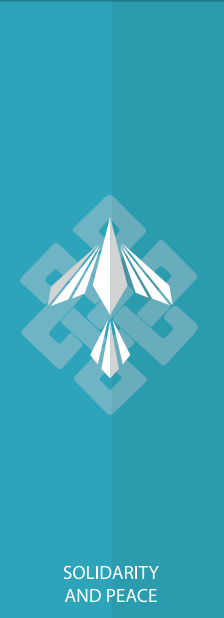 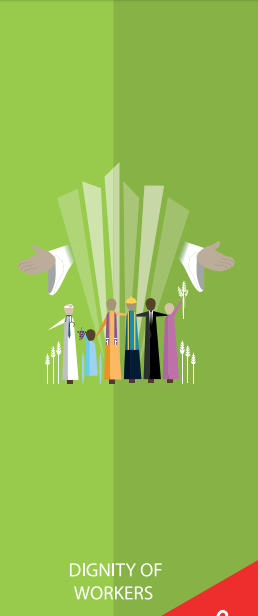 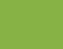 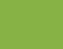 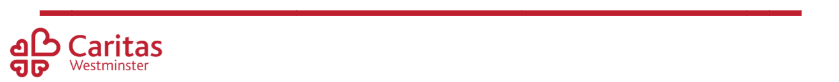 Catholic Social Teaching
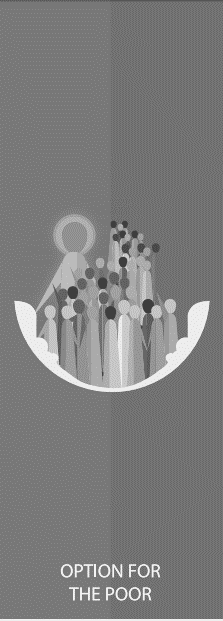 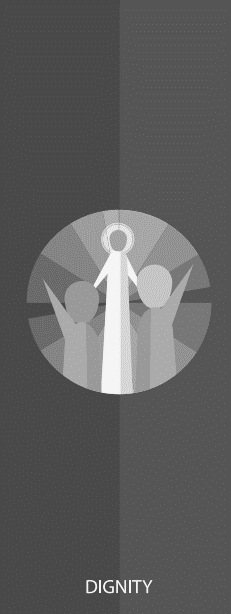 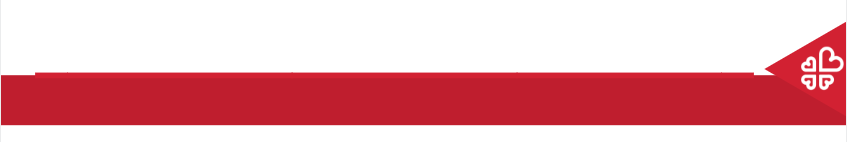 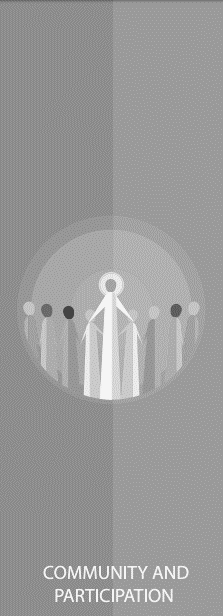 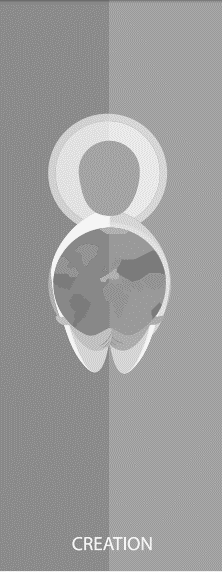 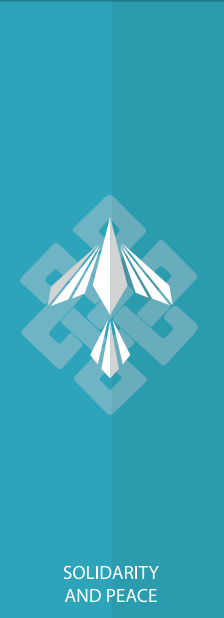 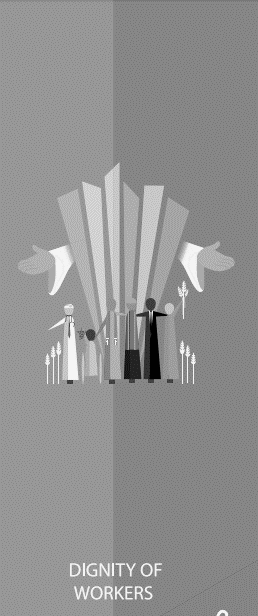 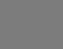 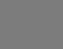 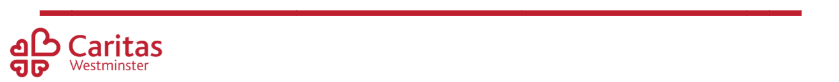 Catholic Social Teaching
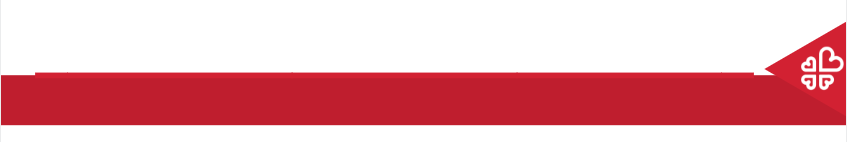 Solidarity and Peace
There are many way to define peace. 

Look at these definitions of ‘peace’.
What do they mean?
Freedom from disturbance 
Free from anxiety or distress
Make peace 
At peace with the world
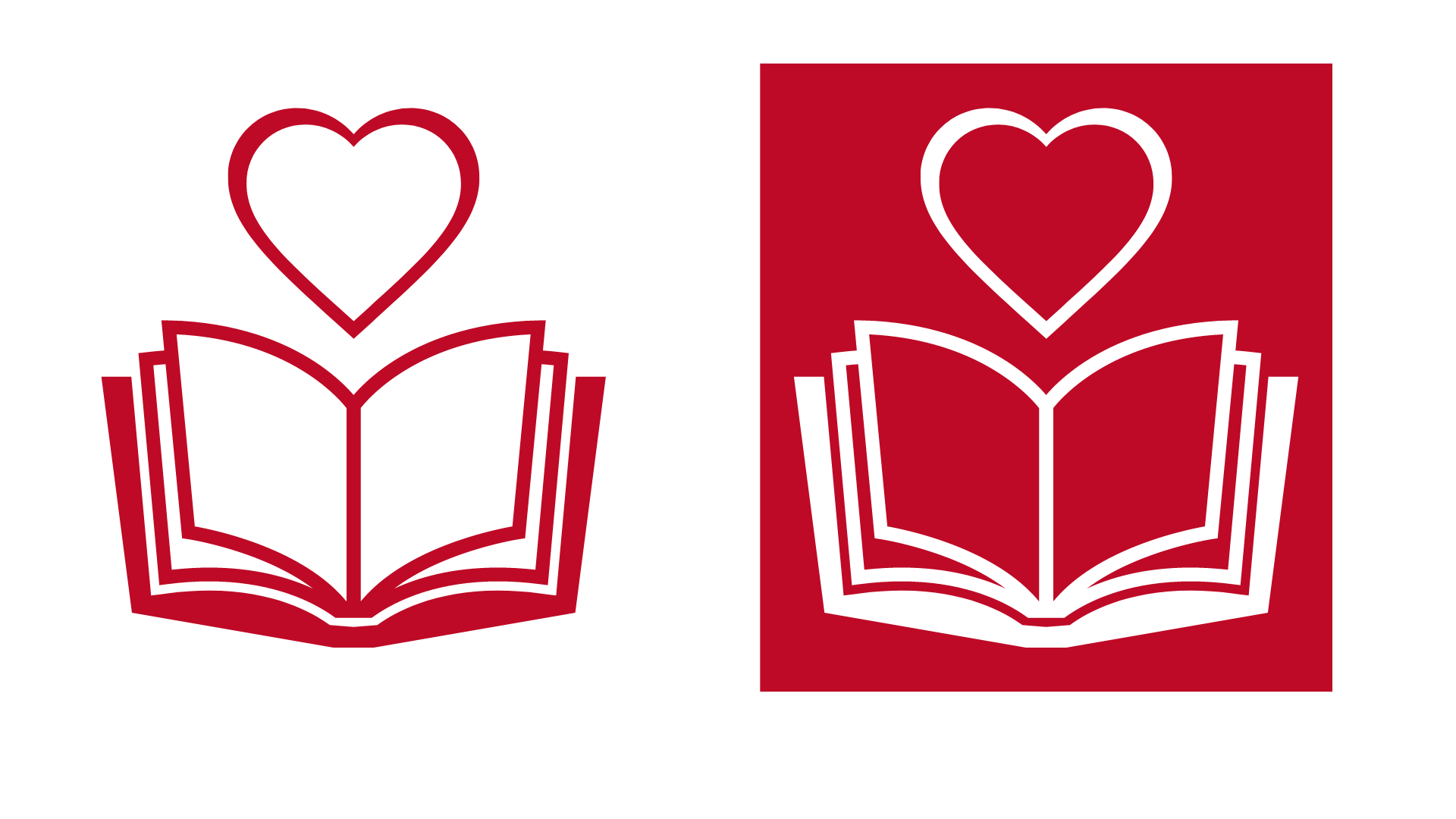 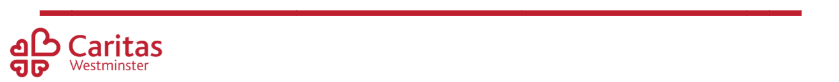 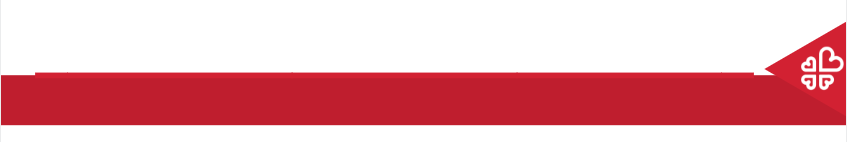 Solidarity and Peace
Freedom from disturbance – freedom to live your life as you wish
Free from anxiety or distress – being happy and calm 
Make peace – forgiving others when they have done things wrong
At peace with the world – to live in a state of harmony with others all around us
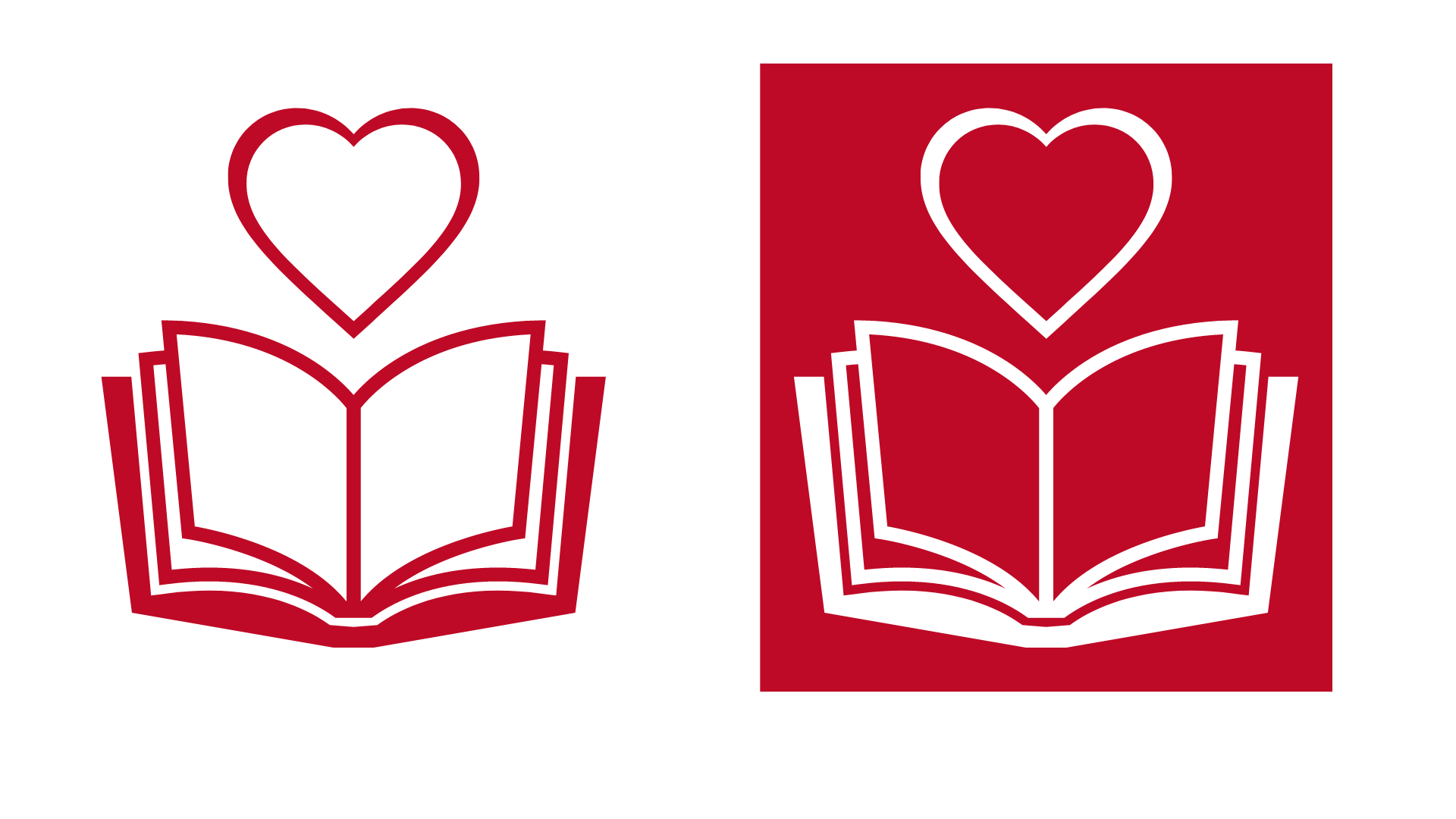 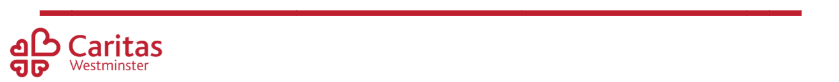 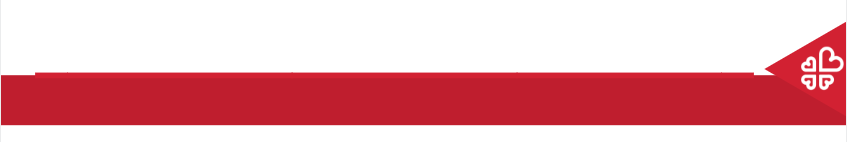 Solidarity and Peace
‘Blessed are the peacemakers, for they will be called sons and daughters of God.’
Matthew 5:9
Who do you think ‘the peacemakers’ are?
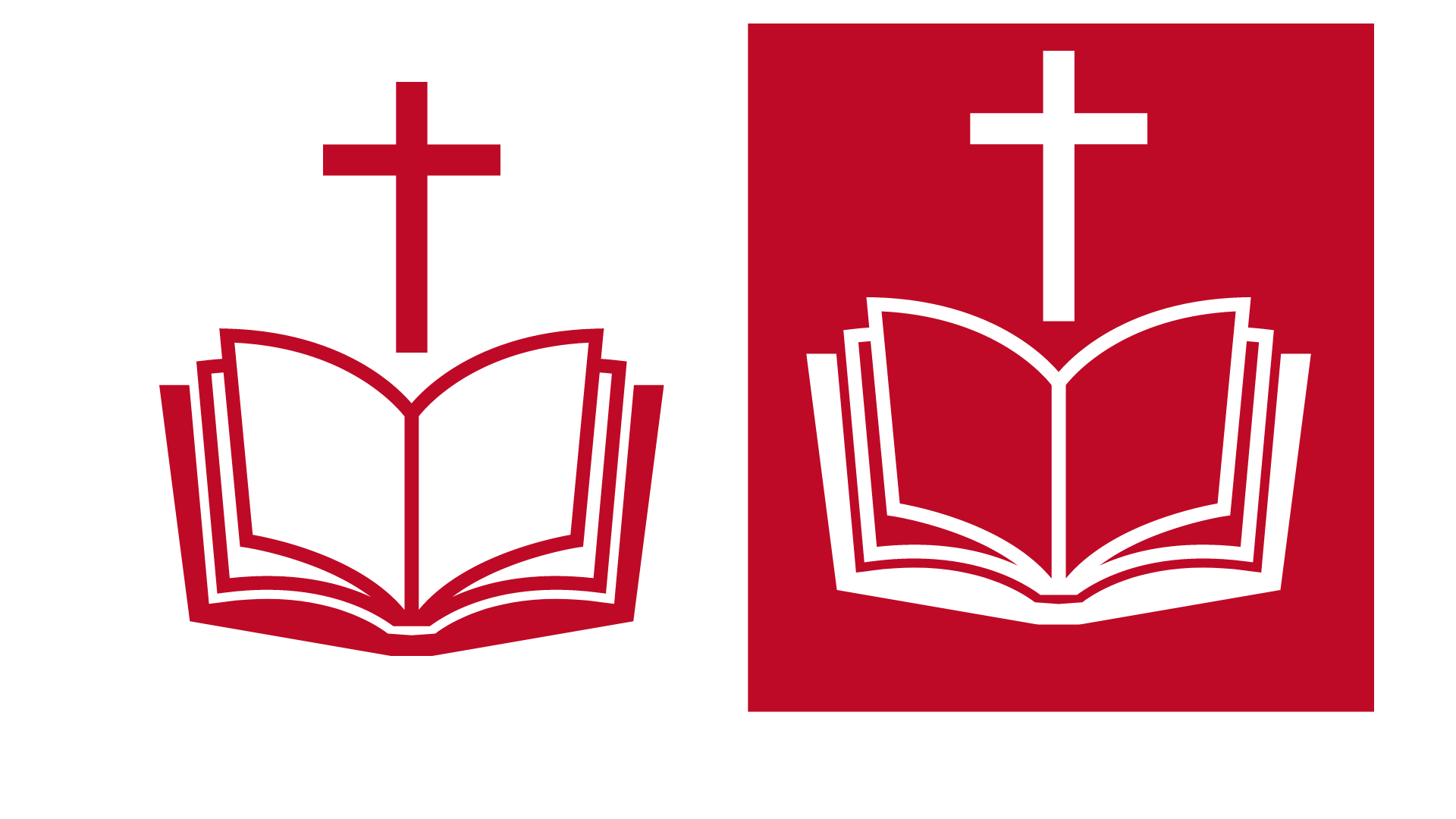 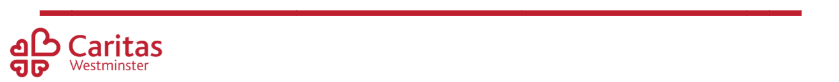 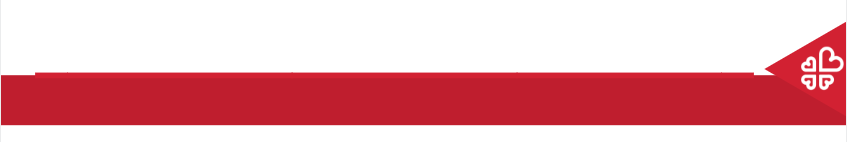 Solidarity and Peace
Peacemakers are people who dedicate their lives and work to making the world more peaceful. 
They help reconcile people with God and with one another.
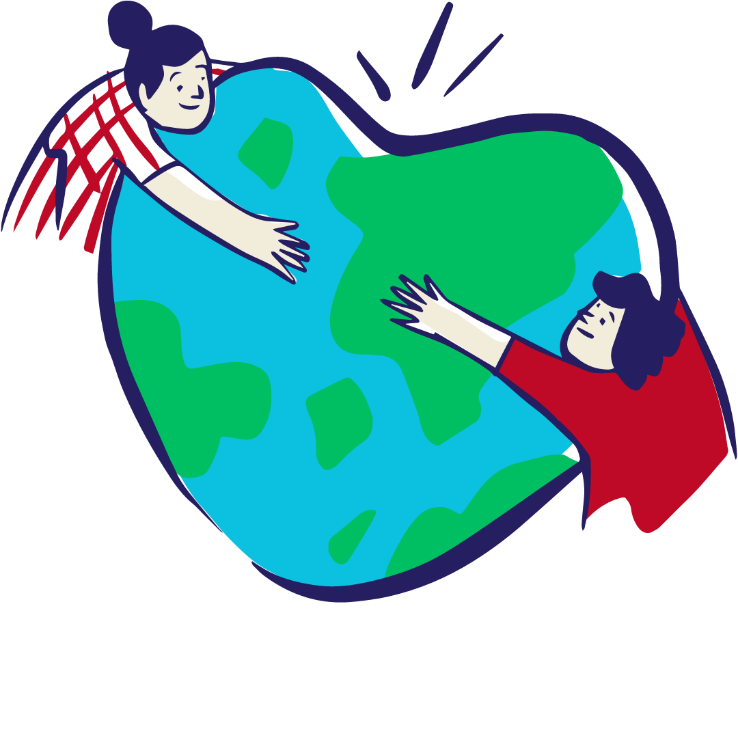 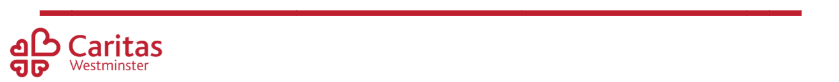 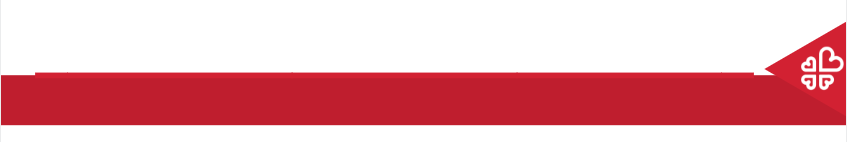 Solidarity and Peace
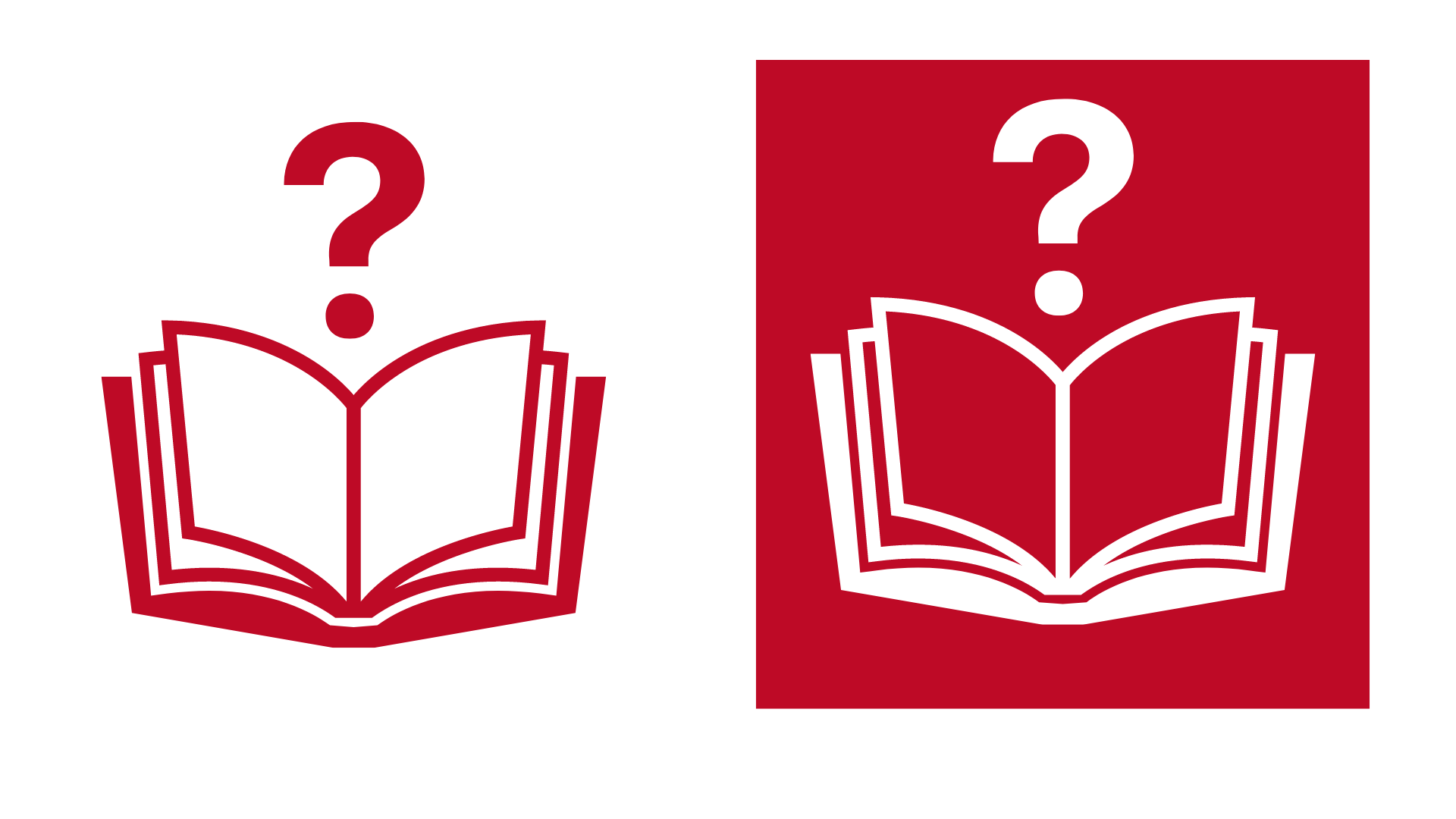 What do you think ‘solidarity’ means?
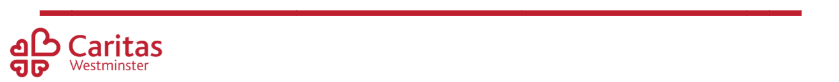 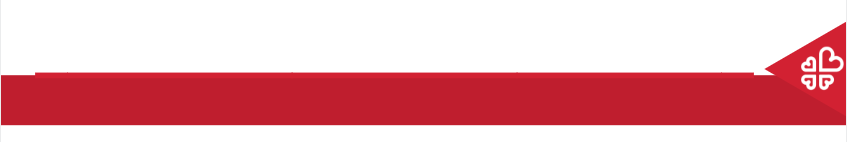 Solidarity and Peace
Solidarity means to stand up for each other. 
If we stand up for and speak out on behalf of those in need in our world, we can make the world a fairer and more peaceful place.
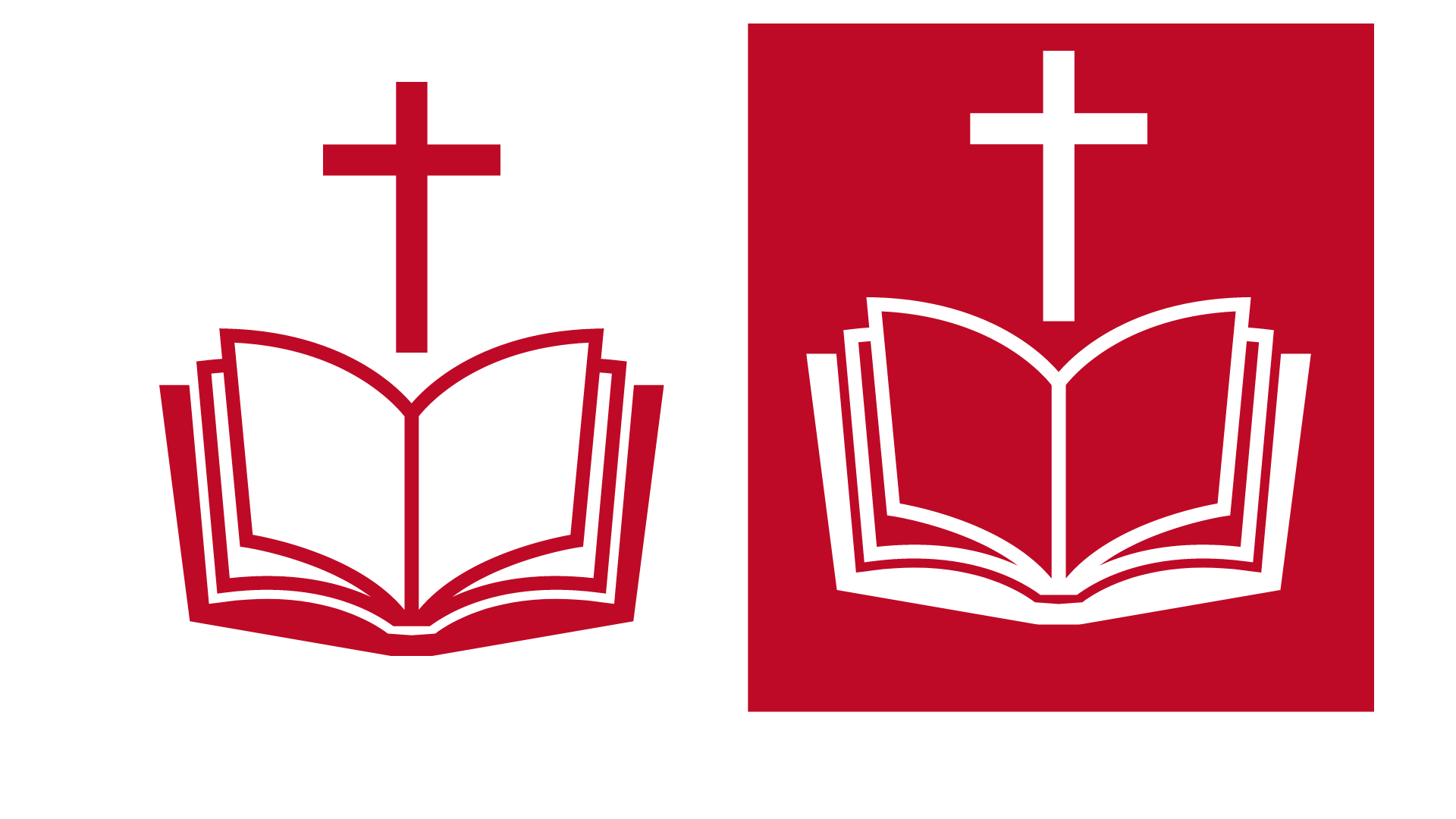 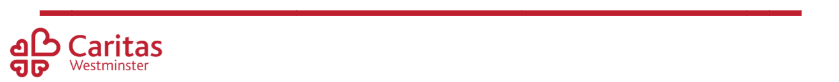 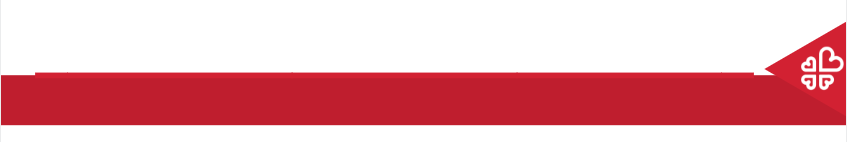 Solidarity and Peace
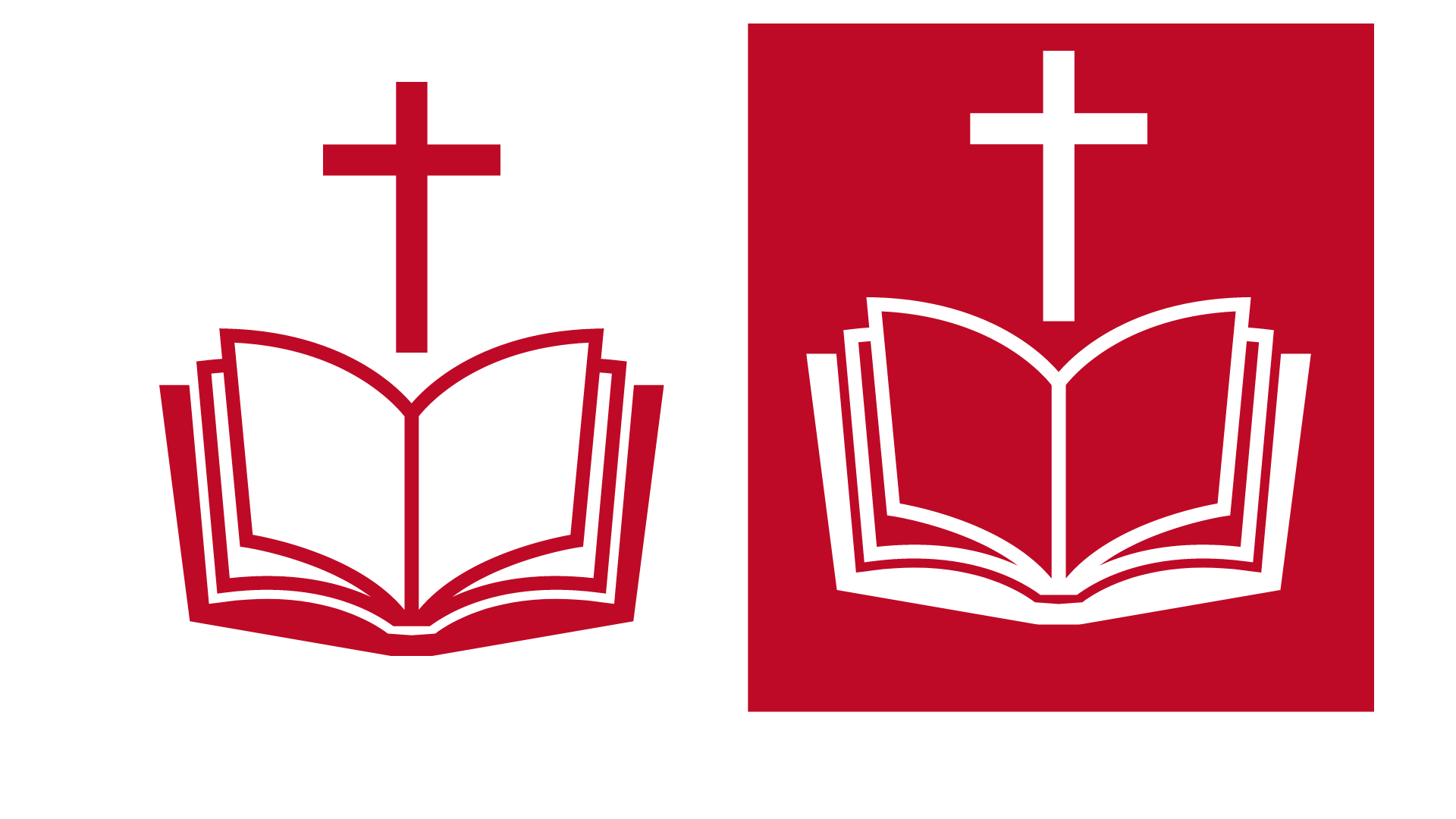 ‘Live in harmony with one another. Do not be proud, but associate with those in need.’
Romans 12:16
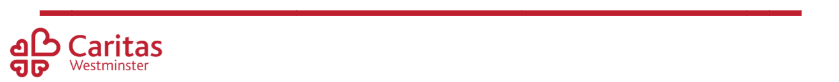 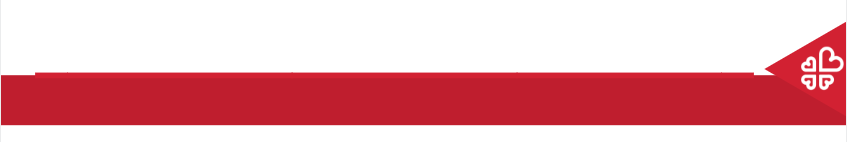 Solidarity and Peace
‘[Solidarity] is not a feeling of vague compassion or shallow distress at the misfortunes of others.
 It is a firm and persevering determination to commit oneself to…the good of all…because we are all really responsible for all.’ 
St John Paul II, Sollicitudo Rei Socialis

What do you think St John Paul II meant by this?
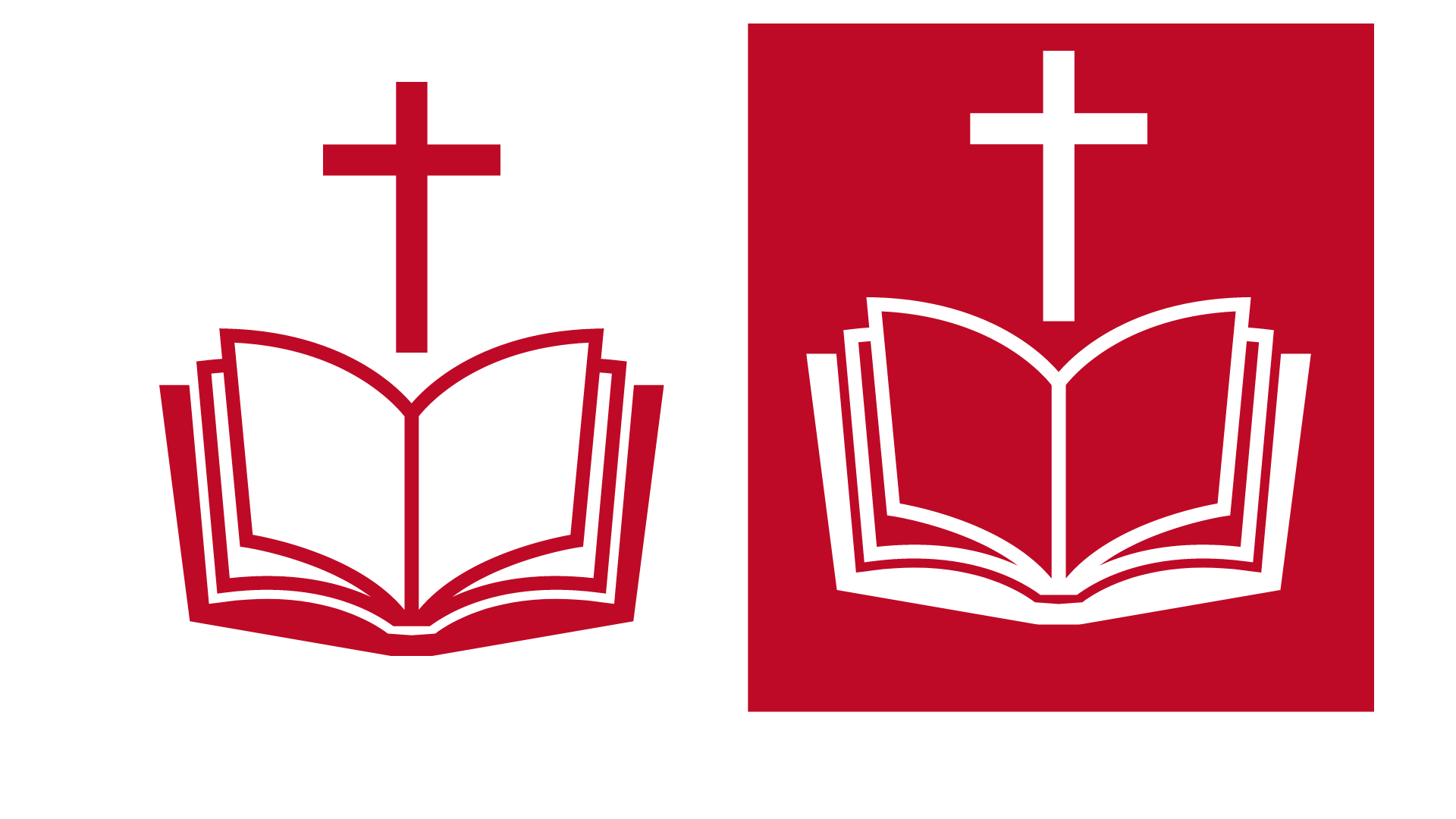 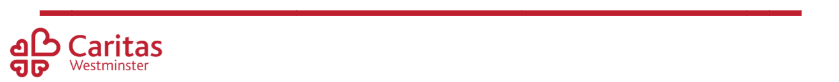 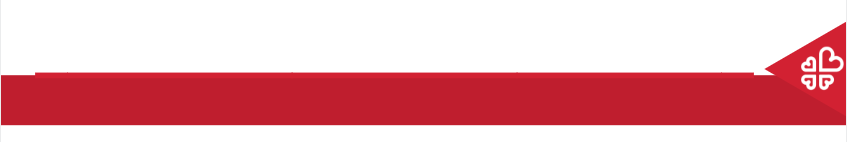 Solidarity and Peace
Solidarity is fundamental to the way we treat one another. 
If we truly believe that we are all sisters and brothers, then we must try and help one another just as we would with our own siblings. 
It is not just about feeling sorry for those who suffer but understanding that we must truly try to help them. 
As St John Paul II also put it ‘we are all responsible for all’.
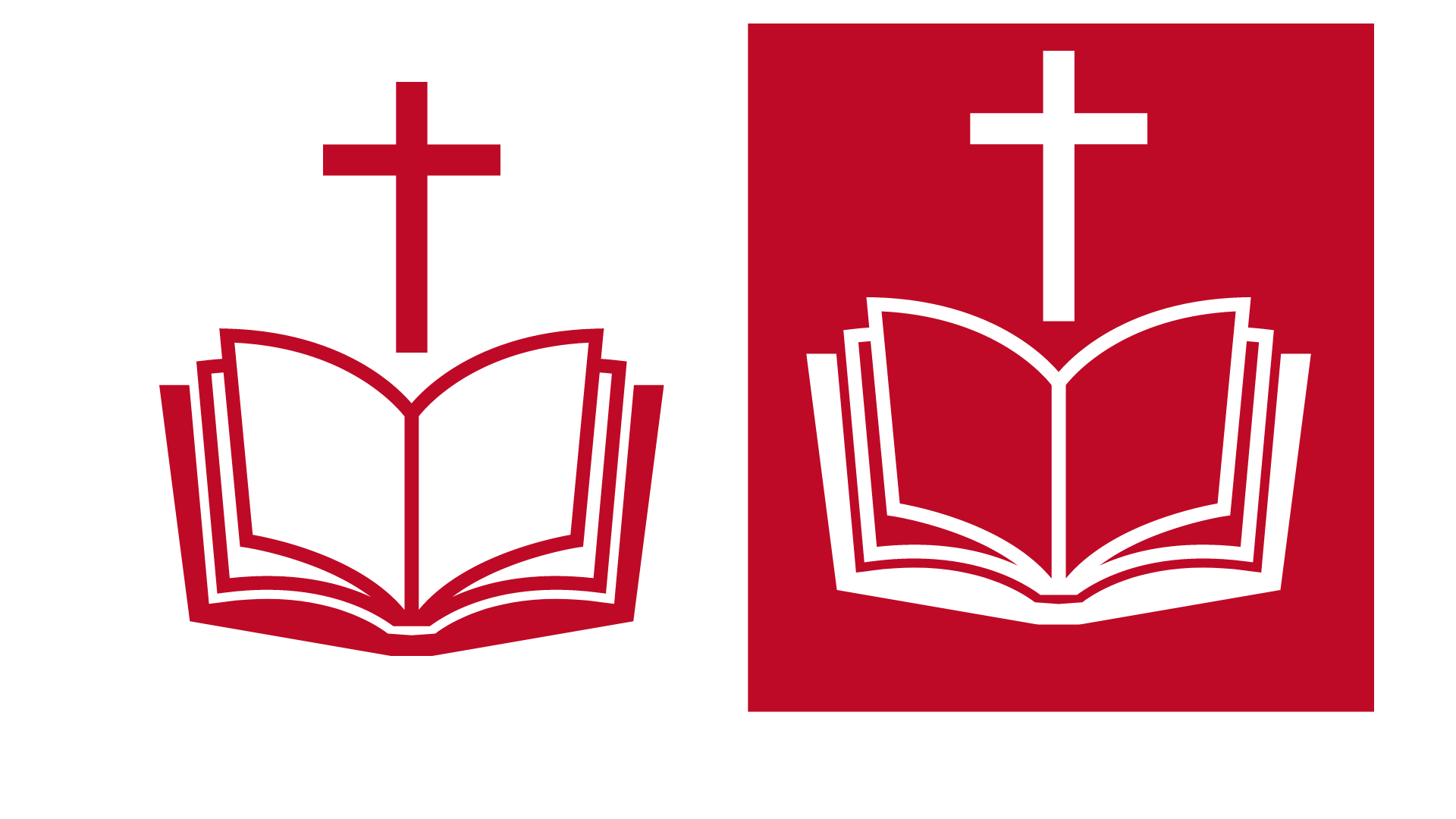 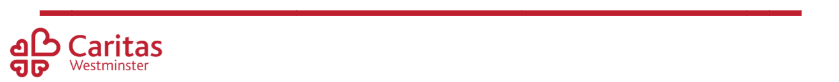 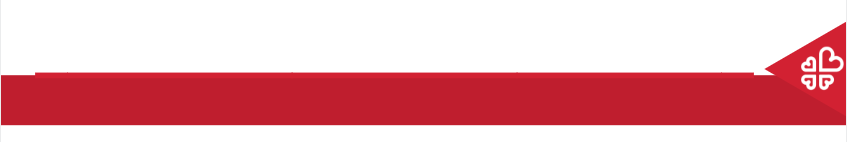 Solidarity and Peace
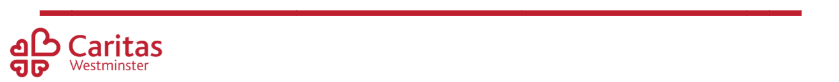 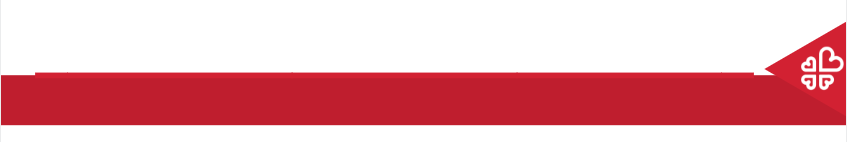 Solidarity and Peace
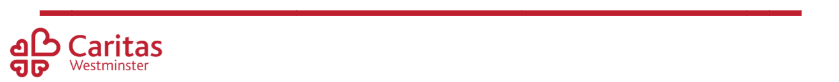 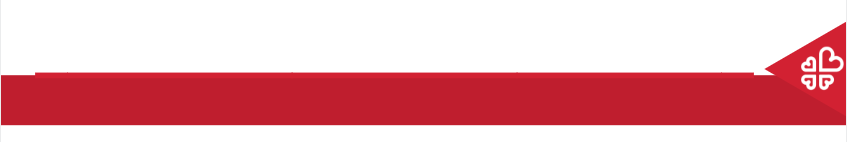 Main Activity
Design a poster promoting solidarity and peace to be hung up in your school.
Think about including:
What ‘solidarity’ means
What the bible tells us about living in solidarity with each other
Ideas for how your school could be more peaceful
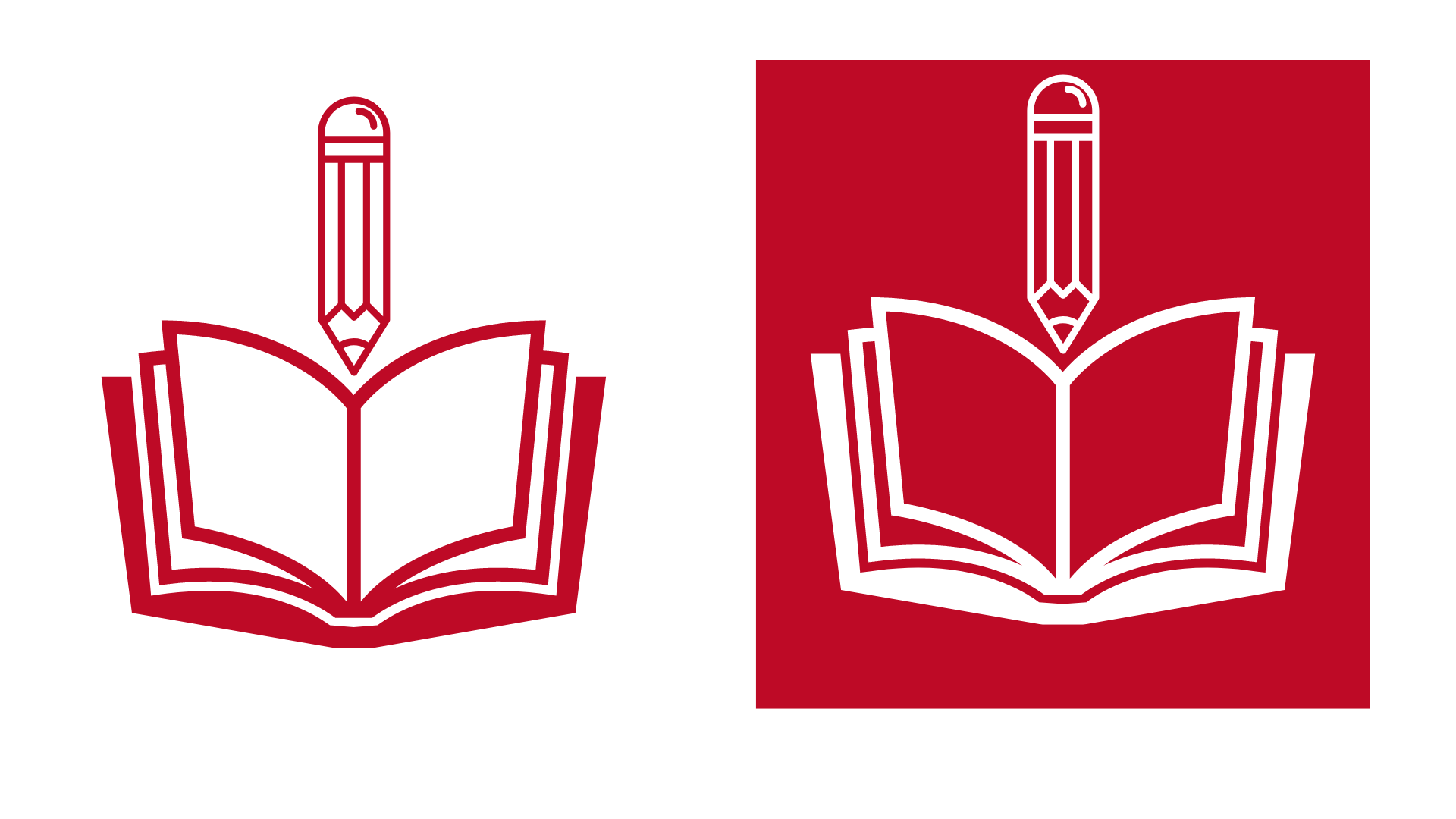 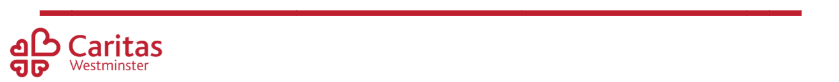 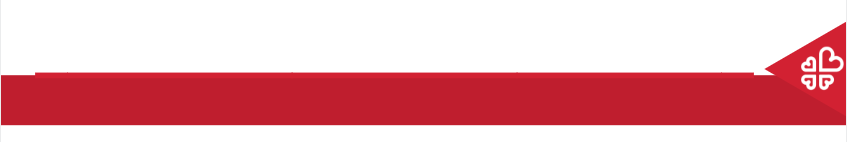 Plenary
‘Peace I leave with you; my peace I give you. I do not give to you as the world gives. Do not let your hearts be troubled and do not be afraid.’
     John 14:27
Explain what you think is meant by this.
How can you promote God’s peace in your communities?
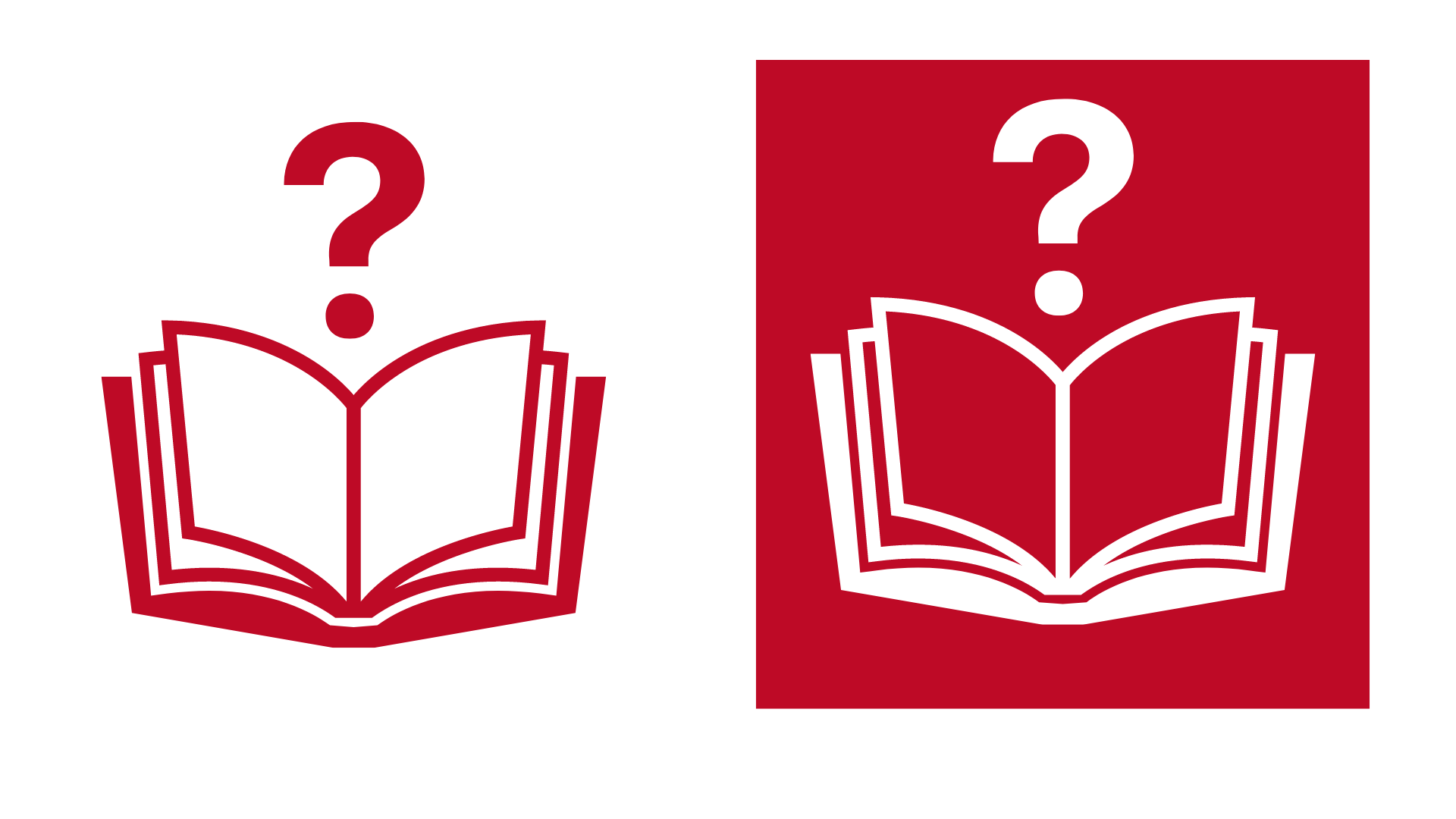 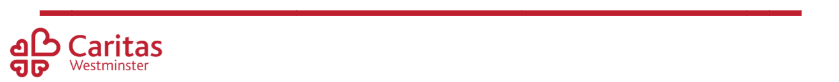